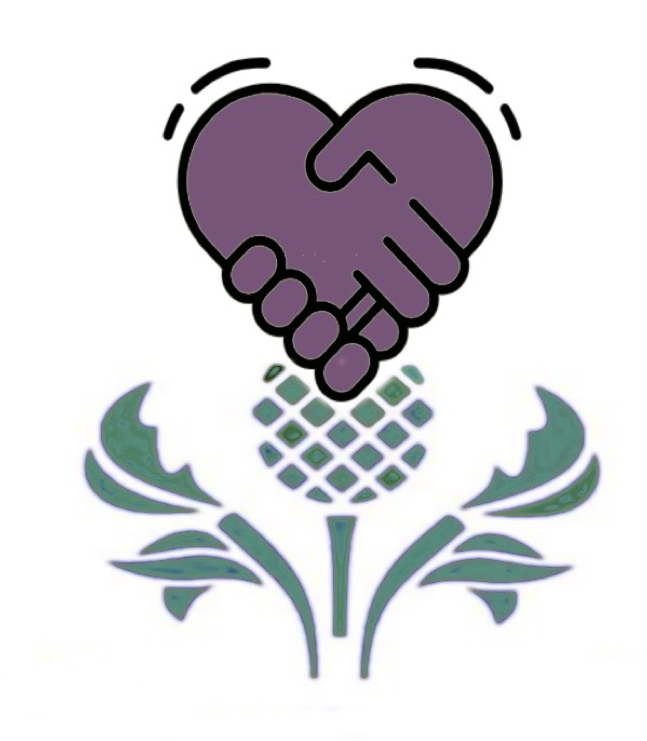 Civility Saves Lives
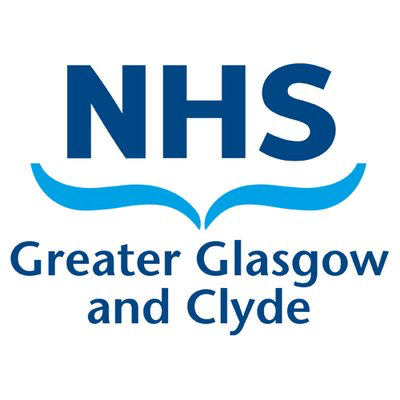 NHSGGC Civility Saves Lives Starter Pack
[Speaker Notes: Civility saves lives – this starter pack has been designed in collaboration with NHS Greater Glasgow and Clyde and NHS Lanarkshire and Dr Chris Turner – lead for Civility Saves Lives. 

The aim of the starter pack is to raise the awareness of how behaviours impact on our abilities and cognitive function. 

The slides define civility, looks at the impact of rudeness within all healthcare workers on the recipient, witnesses, patients and relatives. 

At the end the slides outline further work within the Board.]
The aim of the starter pack is to - 

Raise the awareness of how behaviours impact on our abilities to perform and our cognitive function. 
Define civility and what it means at work. 
Explore the impact of rudeness on: 
The recipient
The witness 
The relative / patient 
Outline further Civility Saves Lives work within NHSGGC.
Civility Saves Lives Starter pack slide set
NHSGGC Civility Saves Lives Starter Pack
[Speaker Notes: Aims of the pack]
The sum of the many sacrifices we make for the sake of living together 

The sum of the many sacrifices we make for the sake of working together 

The requirement for civility increases when the interactions amongst people increase in the complexity and frequency 

Is incivility a precursor to undermining and bullying behaviours?
Civility – definition
NHSGGC Civility Saves Lives Starter Pack
[Speaker Notes: Definition of civility
Healthcare often has complex and complicated interactions. Being aware of how rudeness affects individuals, hopefully decreases undermining and bullying behaviours.]
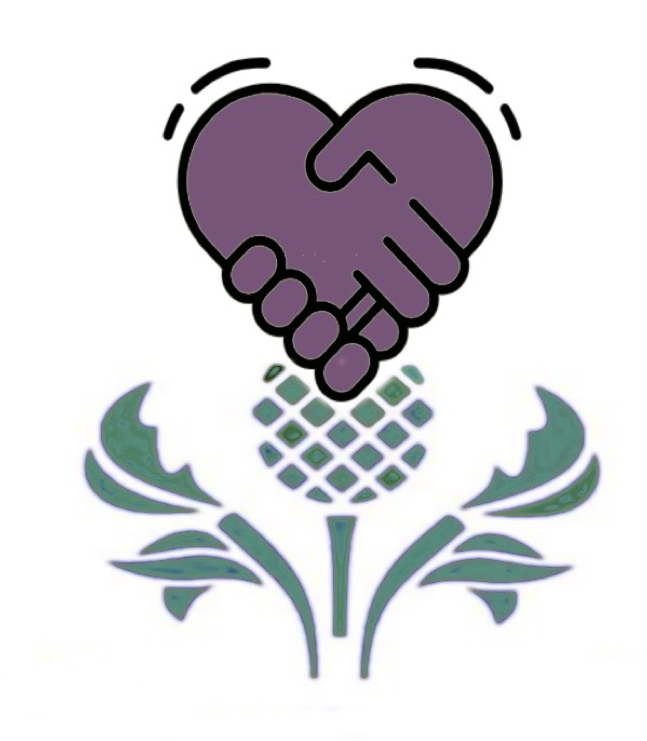 A spectrum of behaviours
Unprofessional behaviours
NHSGGC Civility Saves Lives Starter Pack
[Speaker Notes: There is a spectrum of unprofessional behaviours.
Civility saves lives works at the end of the spectrum where behaviours may be found to be rude and offensive but would probably not involve formal procedures.]
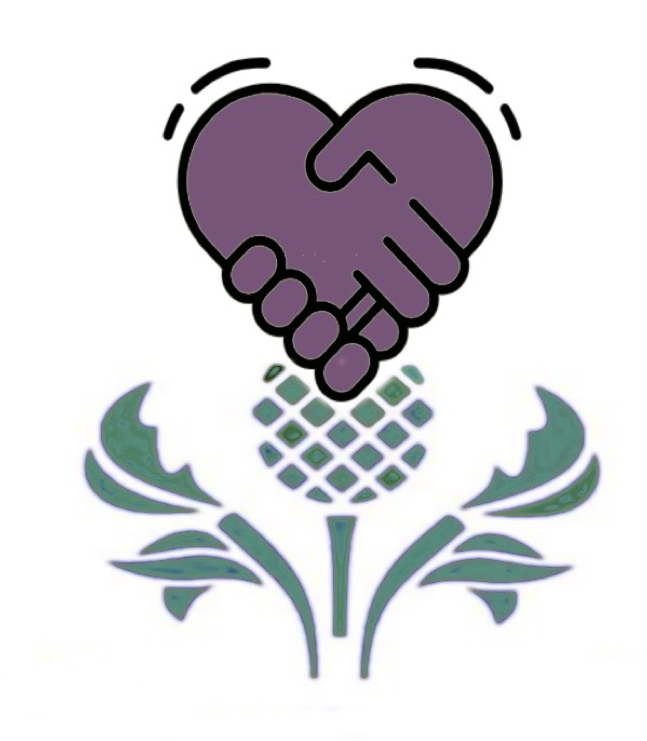 Anyone witnessed rudeness in the last year?
To you 

In front of you 

By you
NHSGGC Civility Saves Lives Starter Pack
[Speaker Notes: This slide is ideal for reflection and discussion amongst the group. Plan a bit of time for discussion at this point. 

Reflecting on how rudeness and incivility affected the individual but also what situation led an individual to be uncivil towards a colleague. 

When presenting the starter pack slide set this is an excellent slide to ask the audience to reflect on how they felt if they experienced rudeness, witnessed rudeness or were rude to others.]
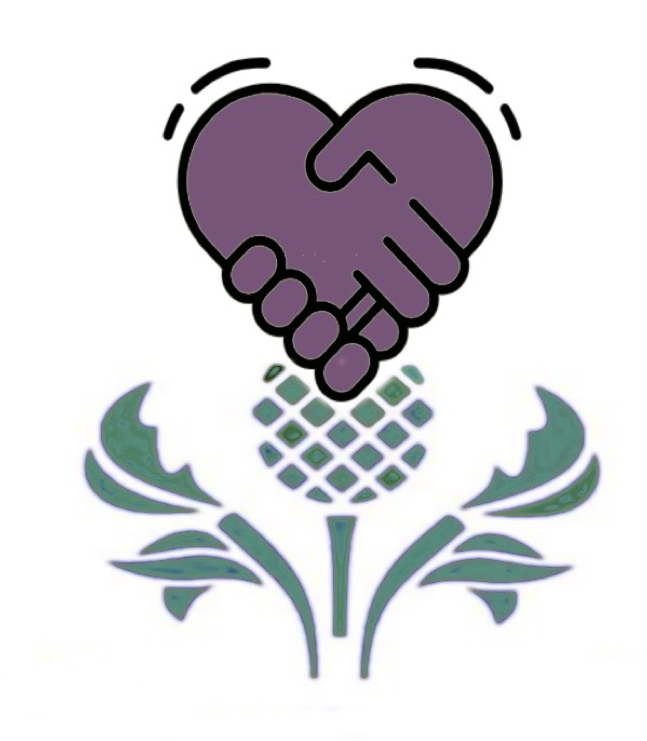 Do negative behaviours really matter?
IMPACT
NHSGGC Civility Saves Lives Starter Pack
[Speaker Notes: This is a transition slide to take the presenter into the next part of the presentation – why negative behaviours do matter.]
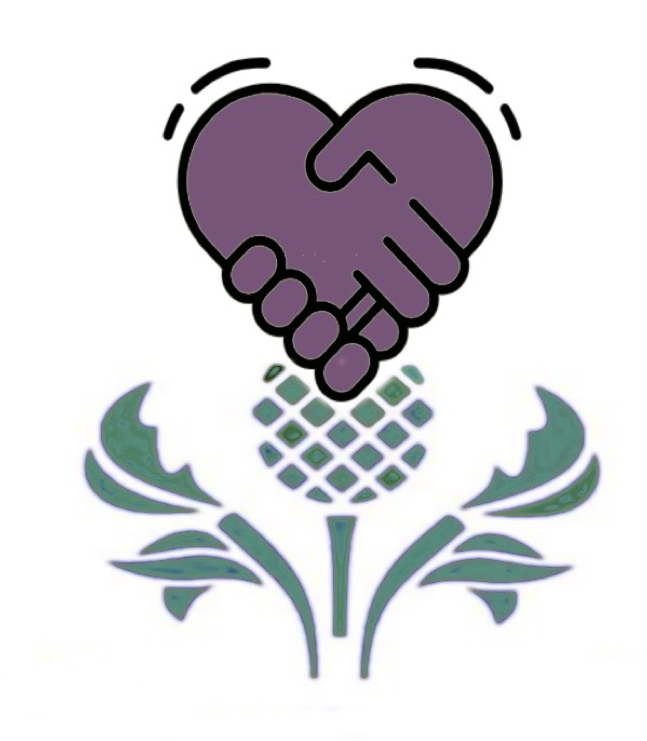 80%  lose time worrying
78% reduce their commitment to work
63% lose time avoiding the offender
48% reduce their time at work
38% reduce the quality of their work
25% take it out on others
12% leave
IMPACTThe recipient
NHSGGC Civility Saves Lives Starter Pack
[Speaker Notes: Negative behaviours do matter 

As the recipient – the following may occur
80%  lose time worrying
78% reduce their commitment to work
63% lose time avoiding the offender
48% reduce their time at work
38% reduce the quality of their work
25% take it out on others
12% leave

The price of incivility.  Porath C, Pearson C. Harv Bus Rev. 2013 Jan-Feb;91(1-2):114-21, 146.]
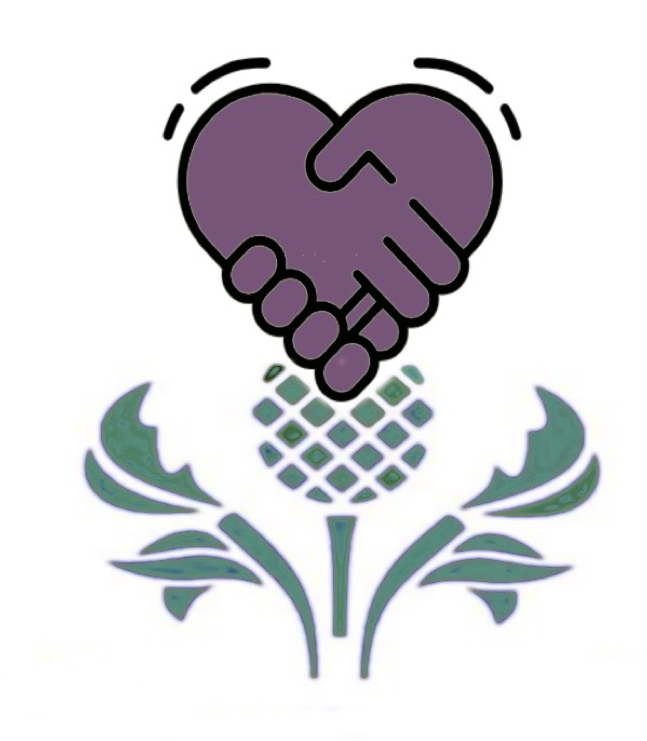 60% reduction in cognitive function


Decrease in patient care = clinical risk
IMPACTThe recipient
NHSGGC Civility Saves Lives Starter Pack
[Speaker Notes: Key message – patient safety issue.

https://thepsychologist.bps.org.uk/volume-24/edition-7/how-rudeness-takes-its-toll]
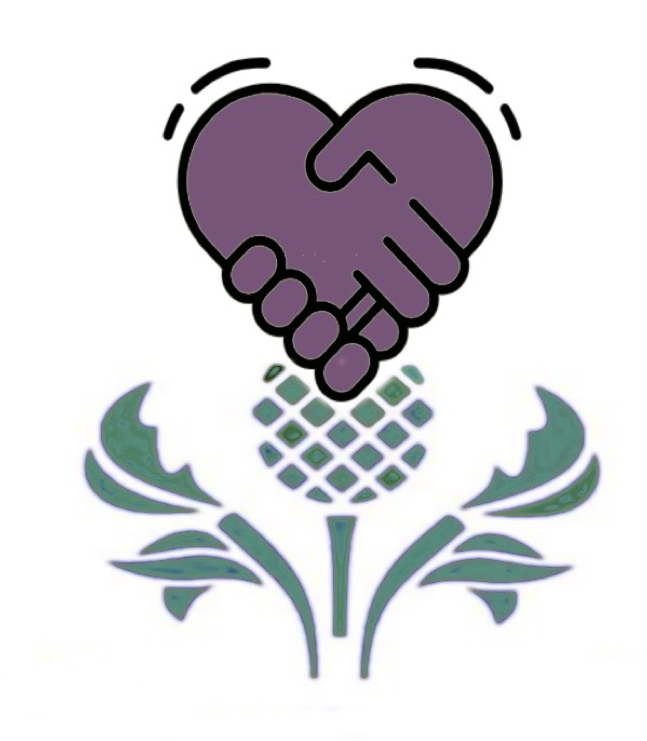 IMPACT Witness(s)
20% decrease in performance

50% shown to make a drug calculation error

50% reduction in willingness to help others

Decrease in patient care = clinical risk
NHSGGC Civility Saves Lives Starter Pack
[Speaker Notes: Rudeness affects the onlookers 

Porath C, Erez A. Overlooked but not untouched. How rudeness reduces onlookers’ performance on routine and creative tasks. Organ Behav Hum Decis Process 2009;109:29-44.]
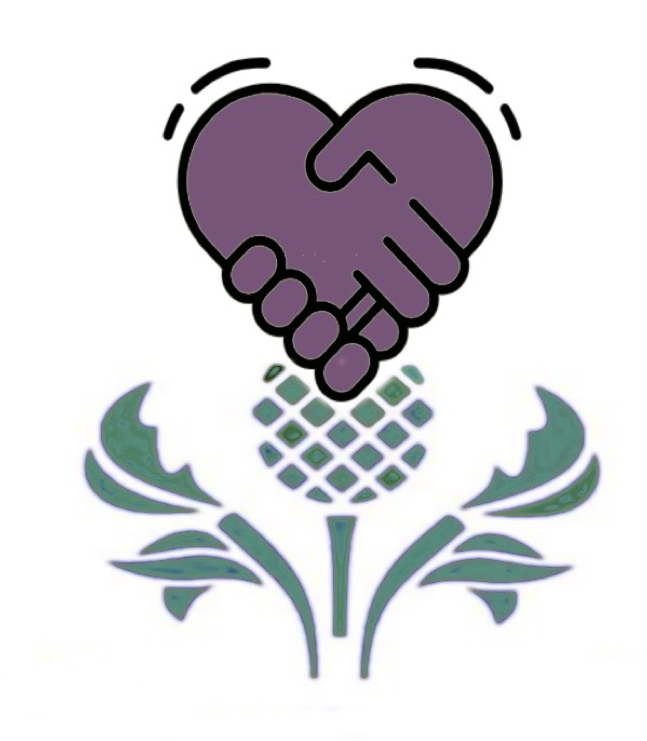 75% less supportive of the organisation

66% feel anxious dealing with the staff

Organisational reputational risk
IMPACT Patients / Relatives
NHSGGC Civility Saves Lives Starter Pack
[Speaker Notes: Key issue – organisational risk

The price of incivility.  Porath C, Pearson C. Harv Bus Rev. 2013 Jan-Feb;91(1-2):114-21, 146.
https://thepsychologist.bps.org.uk/volume-24/edition-7/how-rudeness-takes-its-toll]
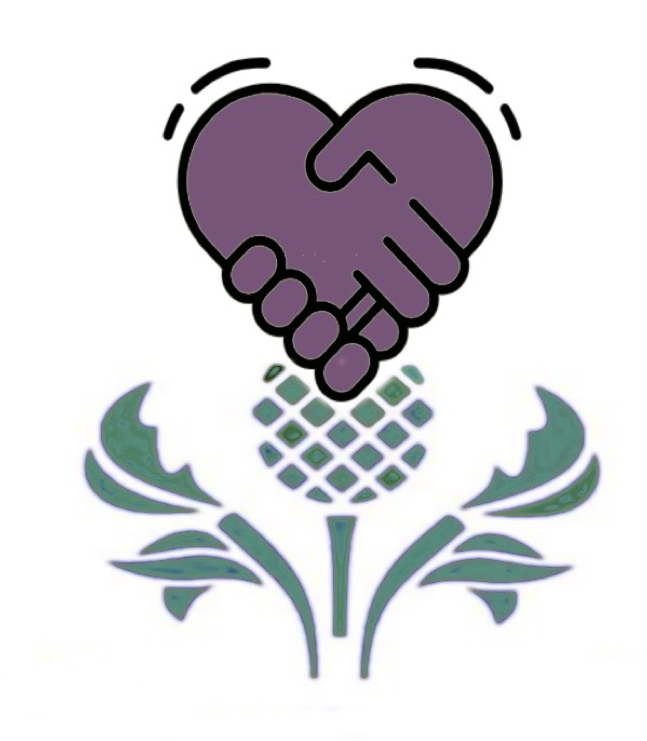 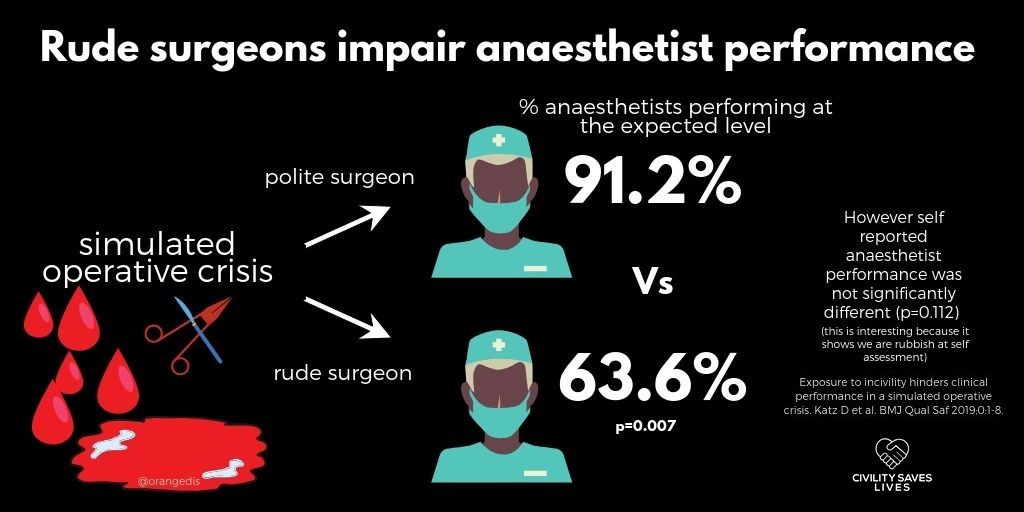 Are we all affected?
NHSGGC Civility Saves Lives Starter Pack
[Speaker Notes: A common response from staff when talking about the importance of civility is that it doesn’t affect them, they can still do their job ok.

This study shows that whether we realise it or not it does affect them/us.

It decreases our performance markedly and we don’t even realise it.

Of interest in this study is that the incivility displayed was ‘mild’ and not all were aware of the impact as the self reported scores were not as different as the actual scores. 

https://qualitysafety.bmj.com/content/28/9/750 - Exposure to incivility hinders clinical performance in a simulated operative crisis]
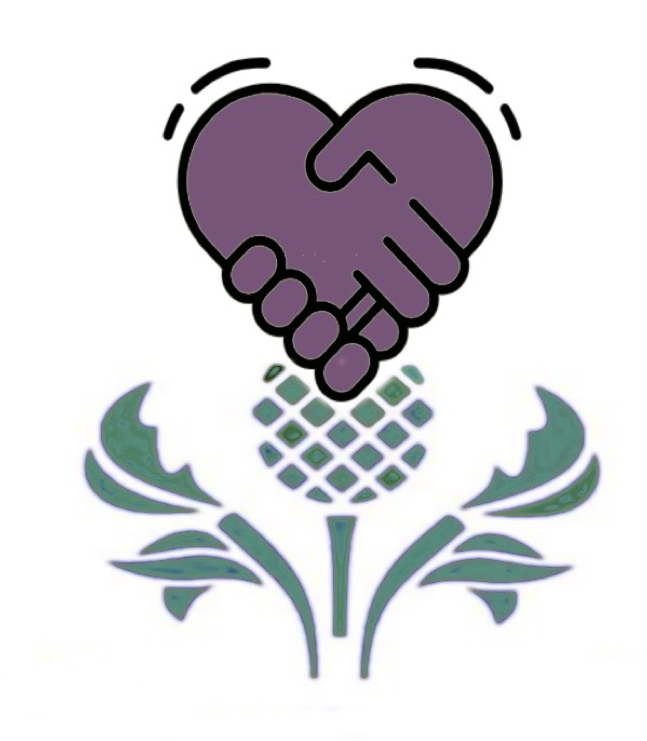 Single biggest factor in how we perform is how we treat each other
Performance
NHSGGC Civility Saves Lives Starter Pack
[Speaker Notes: Prompt discussion if appropriate]
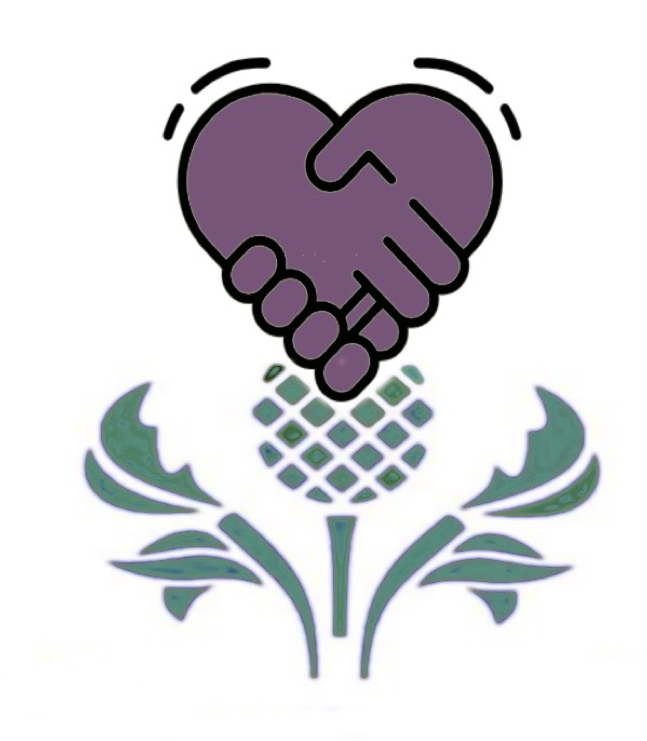 Evolution of incivility
NHSGGC Civility Saves Lives Starter Pack
[Speaker Notes: Some assumptions 
Everyone comes to work aiming to do a good job
All competent clinicians / managers 

What makes the difference

Why do we perform below our norm – is it all about process?

If only everyone did what they were supposed to ……..

Competent people – 
why do we not do what we should do 

Process occurs within an environment  -
it is this environment which impacts on our performance

In the moment when someone is rude – you are less than you]
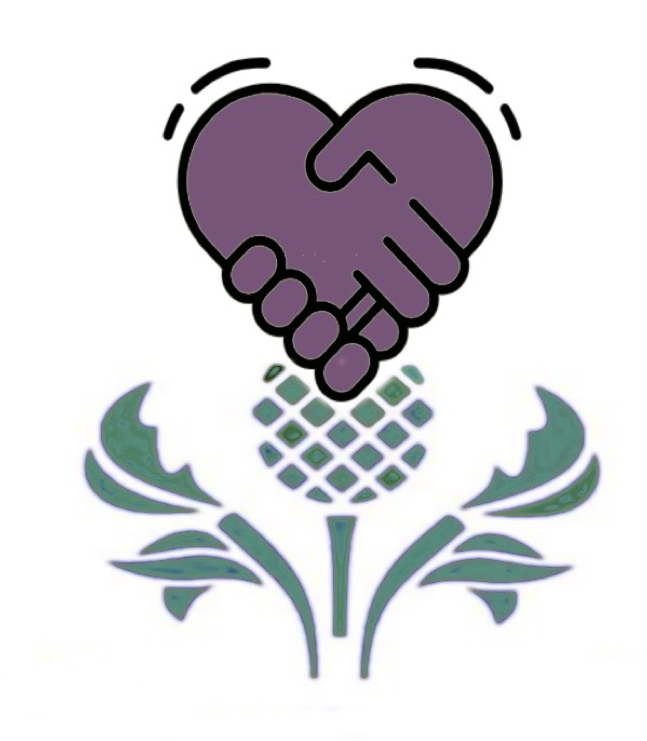 IMPACTSummary
NHSGGC Civility Saves Lives Starter Pack
[Speaker Notes: Summary of impact]
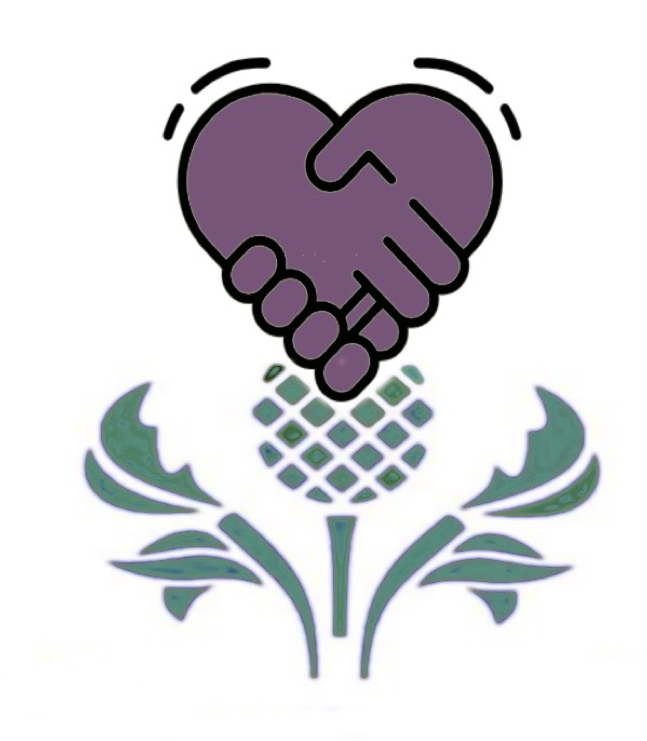 Raising awareness across the Board

Leads within each clinical unit forming a civility community

Next steps -
Collaboration with GMC with Professional Behaviour: Patient Safety workshops
NHSGGC - further work
NHSGGC Civility Saves Lives Starter Pack
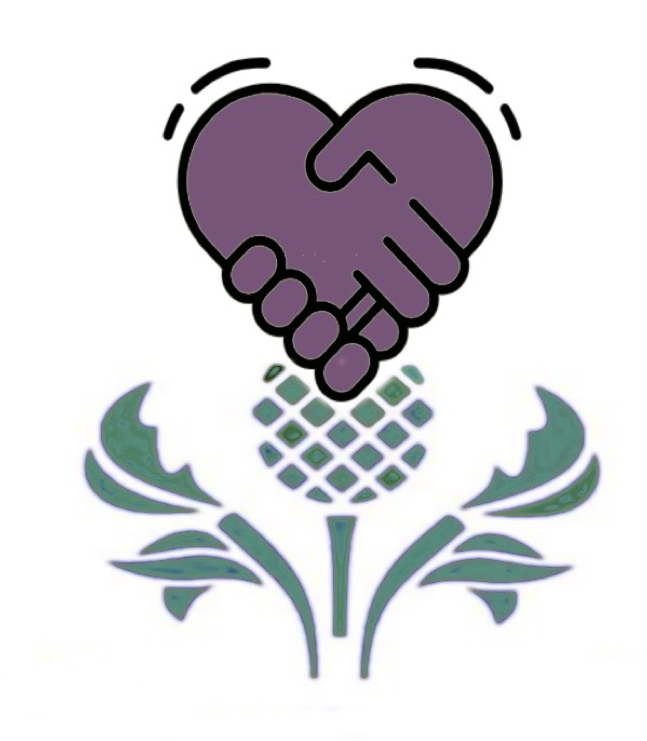 Rudeness impacts on patient outcomes
NHSGGC Civility Saves Lives Starter Pack